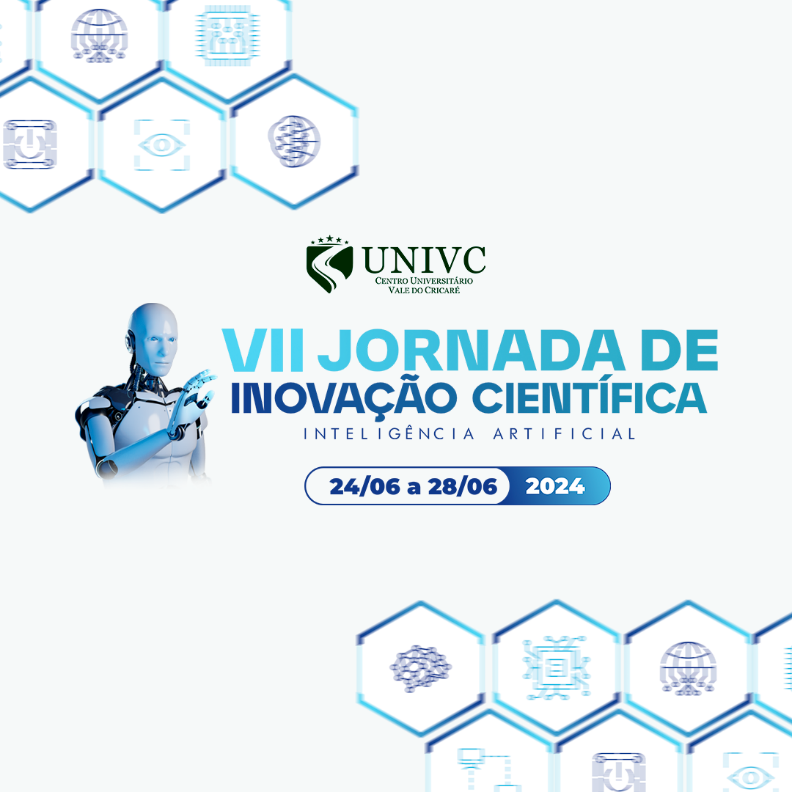 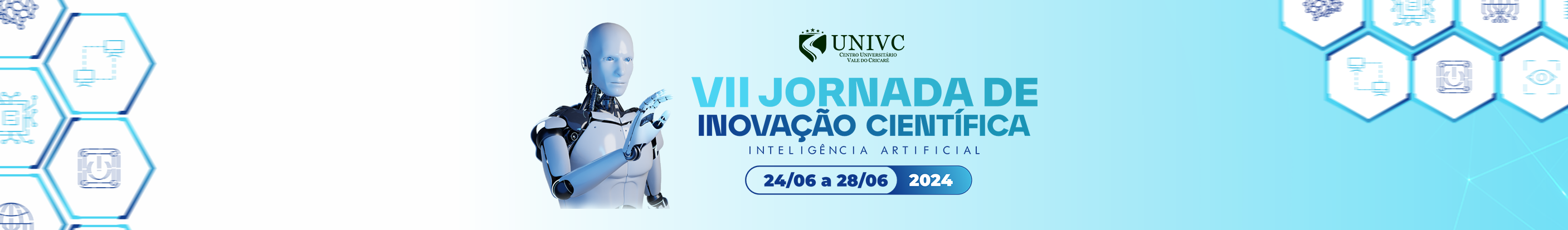 CENTRO UNIVERSITÁRIO VALE DO CRICARÉ
INSERIR O NOME DO CURSO
TÍTULO DO TRABALHO(Arial, 44)
SÃO MATEUS
2022
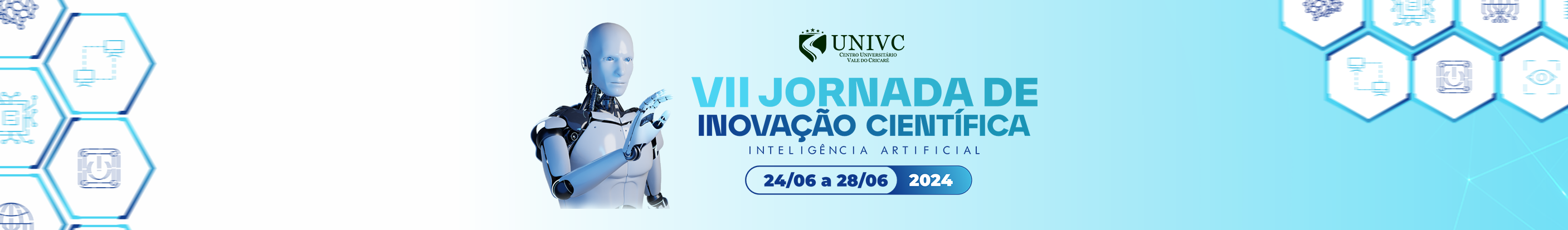 AUTORES(AS)
Acadêmico 1
Acadêmico 2
Acadêmico 3
Acadêmico 4
Acadêmico 5
(inserir os nomes em ordem alfabética)

Orientador: precisa inserir o nome completo e a titulação do professor
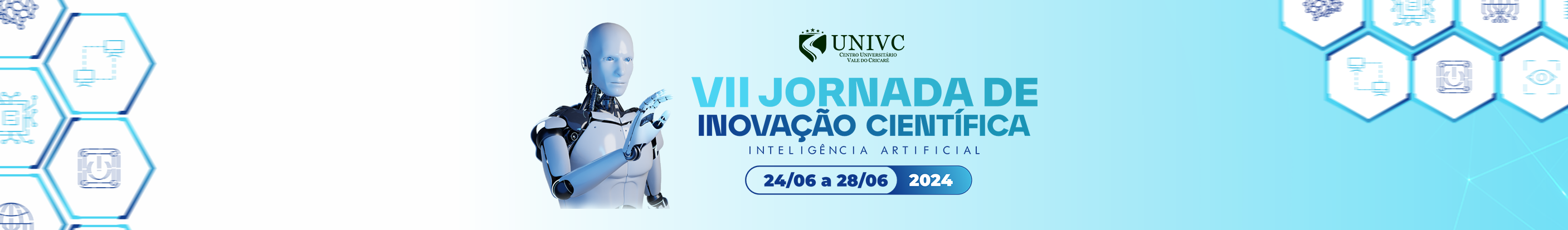 INTRODUÇÃO
Aspectos introdutórios e desenvolvimento do trabalho; objeto de estudo. (Utilize poucos caracteres e use esquemas gráficos e figuras. Fonte: Arial, 24).
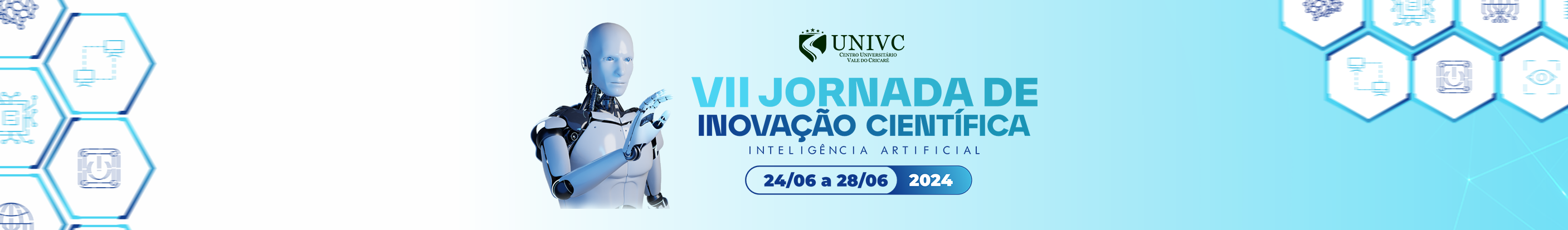 OBJETIVO
Insira o objetivo da sua pesquisa. (Fonte: Arial, 24).
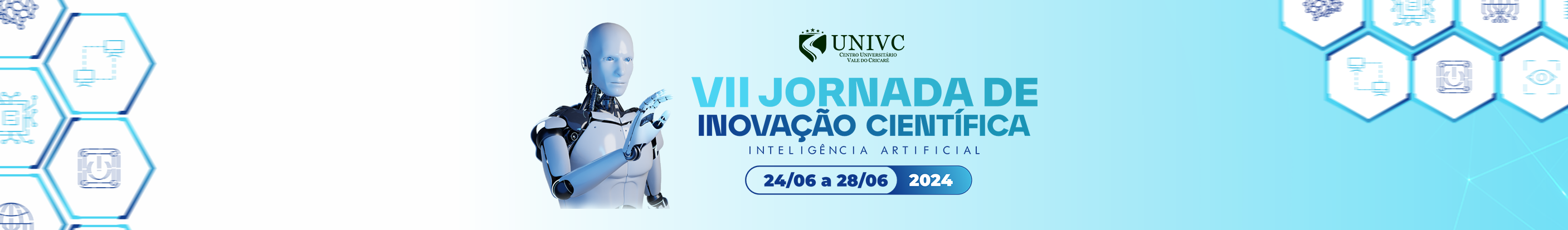 METODOLOGIA
Método utilizado na pesquisa. (Utilize poucos caracteres e use esquemas gráficos e figuras. Fonte: Arial, 24).
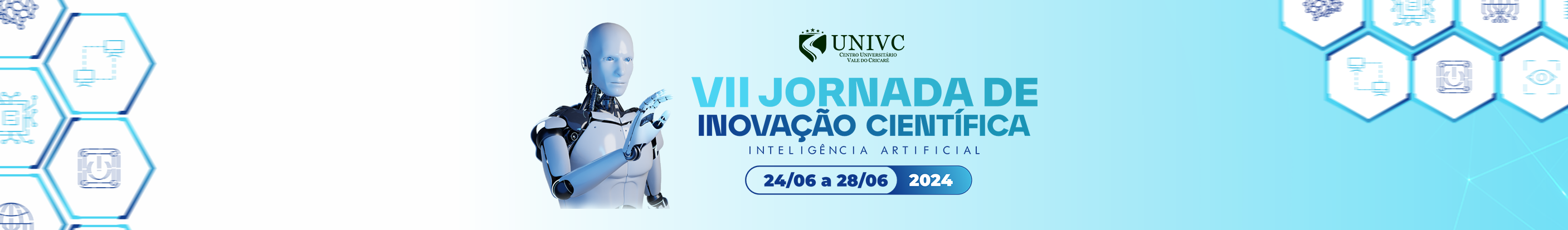 RESULTADOS E DISCUSSÕES
Resultados e discussões que foram levantadas na pesquisa. (Utilize poucos caracteres e use esquemas gráficos e figuras. Fonte: Arial, 24).
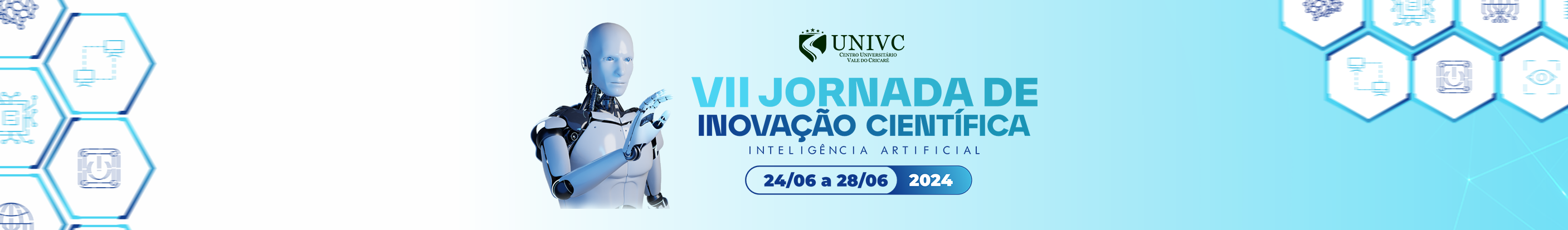 CONSIDERAÇÕES FINAIS
Considerações finais a respeito da pesquisa. (Utilize poucos caracteres e use esquemas gráficos e figuras. Fonte: Arial, 24).
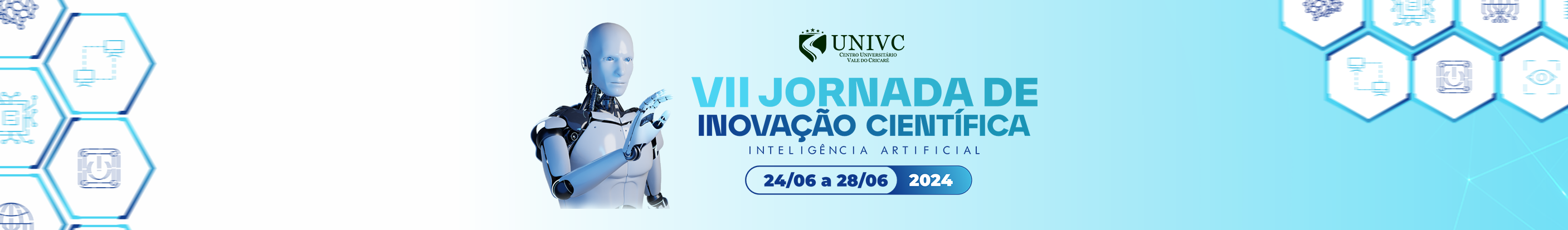 REFERÊNCIAS
Insira as principais referências, de acordo com as Normas do UNIVC.